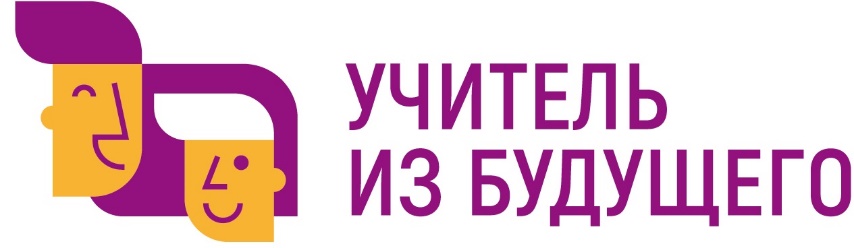 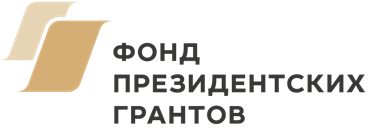 Образовательная экосистема непрерывного инженерного обучения
Предметная область: Технология
Название команды: PROстарт
ОрганизаторАНО ДПО «Межрегиональный центр 
инновационных технологий в образовании»
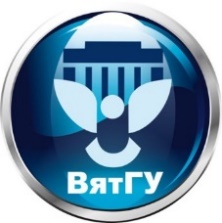 Ключевой партнерФГБОУ ВО «Вятский государственный университет»
Педагогический институт
Команда проекта
Капитан: Хузина Альбина Маратовна
студент-магистрант, преподаватель Дома научной коллаборации им. К.А. Валиева, г. Елабуга. 
Участники: Шишкина Юлия Михайловна, Лутфуллина Айсылу Марсовна, Перовская Елена Станиславовна, Рахимова Алина Рамилевна, Кыкина Ольга Сергеевна
студенты Елабужского института КФУ, г. Елабуга.
Методист: Исламов Артем Эдикович
канд. пед. наук, доцент кафедры теории и методики профессионального обучения Елабужского института Казанского федерального университета, преподаватель Дома научной коллаборации им. К.А. Валиева, г. Елабуга.
Учитель: Алдущенков Николай Сергеевич
учитель технологии муниципального общеобразовательного автономного учреждения «лицей информационных технологий № 28», г. Киров
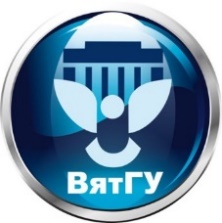 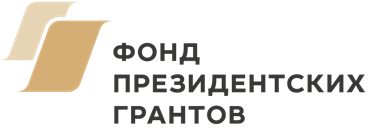 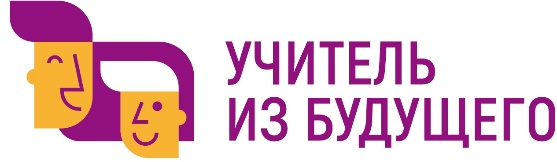 Проблема, которую должен решать проект

Отсутствие преемственности программ дошкольного, начального,  основного общего и среднего общего, и высшего профессионального образования в области формирования непрерывного инженерного обучения.
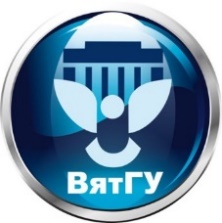 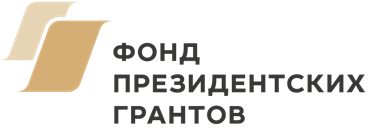 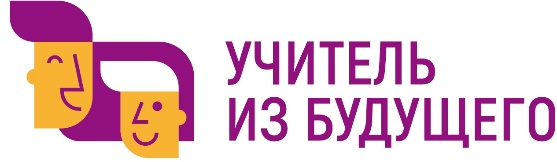 Противоречие, которое должен решать проект
Противоречие между необходимостью непрерывного инженерного образования, и отсутствие преемственности между программами ДО,НОО, ООО, высшего образования.
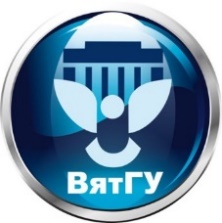 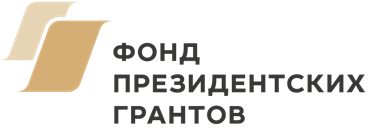 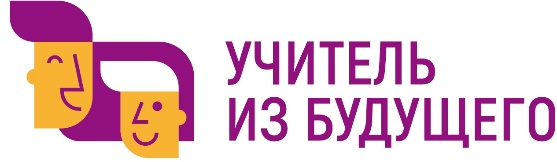 Цель проекта


Разработка модели экосистемы непрерывного развития в рамках интегрированного образовательного пространства «детский сад-школа-ВУЗ-ДНК».

Задачи: 
1)Определение педагогических условий для реализации непрерывности инженерного образования.
2) Исследование рынка труда для определения актуальных профессий связанных с инженерной и технической деятельностью.
3) Разработка методических рекомендаций для учителей технологии.
4) Разработка программ для всех уровней образования, обеспечение преемственности.
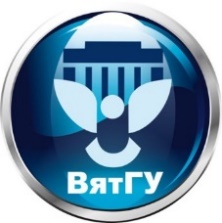 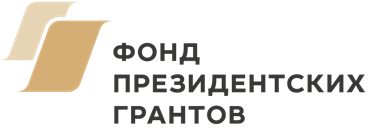 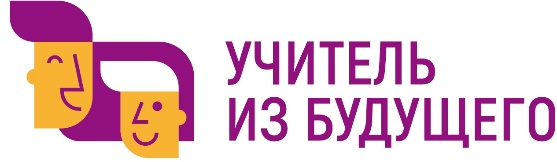 Ожидаемый результат (продукт, ресурс)
Цифровой образовательный ресурс (сайт или программный продукт), содержащий готовые уроки для детей и методические рекомендации по их проведению для педагогов, а также разноуровневые программы дополнительного образования в возрасте  от 5 до18 лет.
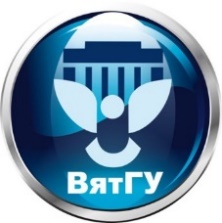 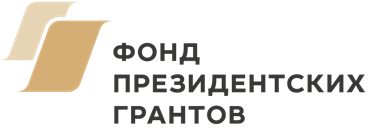 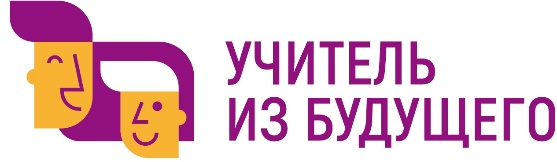 Название проекта
Инженеры 2030: Образовательная экосистема непрерывного инженерного обучения
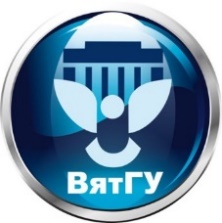 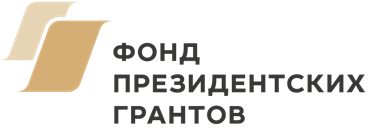 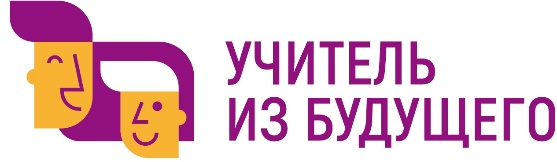